JOULE’S LAW
Name of the instructor : U.Nithya M.Sc.,M.Phil.,
Difference between reversible and irreversible work of expansion of an ideal gas:-
Differences between isothermal and adiabatic Processes:
JOULE’S LAW:
     law:
             The energy of the gas is a function of temperature only. It is independent of volume.The law may be represented mathematically 
As follows
      (∂E/∂v)T= 0
Mesurement of  (∂E/∂v)T : joule’s experiment
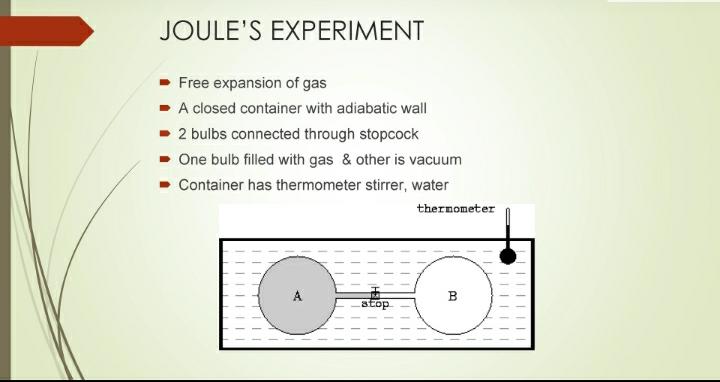 InterPretation of the exeriment:
    no work is produced .w=0 this is called free expansion of the gas.
    First law   dE = q-w
                         w=0
                       dE = q
The temperature of the surroundings is unchanged
        q=0, hence dE=0
We know  dE = (∂E/∂T )v dT+ (∂E/∂v)Tdv.   ------------------  1
The system and water are in thermal equilibrium,the temperature of the system is also unchanged.
So equation 1 becomes.    
           dE=(∂E/∂v)Tdv =0
            dv#0,  (∂E/∂v)T=0
This means that the energy is independent of the volume.
  This means that the energy of the gas is a function of temperature only.
 This is called joule’s law.
 Limitations:
  Joule’s law is not precisely correct for real gases.
  The ideal gas obeys joule’s law exactly.
Joule thomson effect:-
 Definition:
            When a gas is made to expend adiabatically from a region of high pressure to a region of low pressure the temperature of gas changes. This phenomenon is called Joule thomson effect.
Explanation:
    if a stream of gas at high Pressure is allowed to expand by passing it through a porous plug into vaccum or low pressure,under adiabatic conditions the temperature of the gas changes appreciably. All the gases expect hydrogen and heliumwere cooled when they were subjected to joule thomson effect.
     Helium and hydrogen Were heated under similar circumtances.
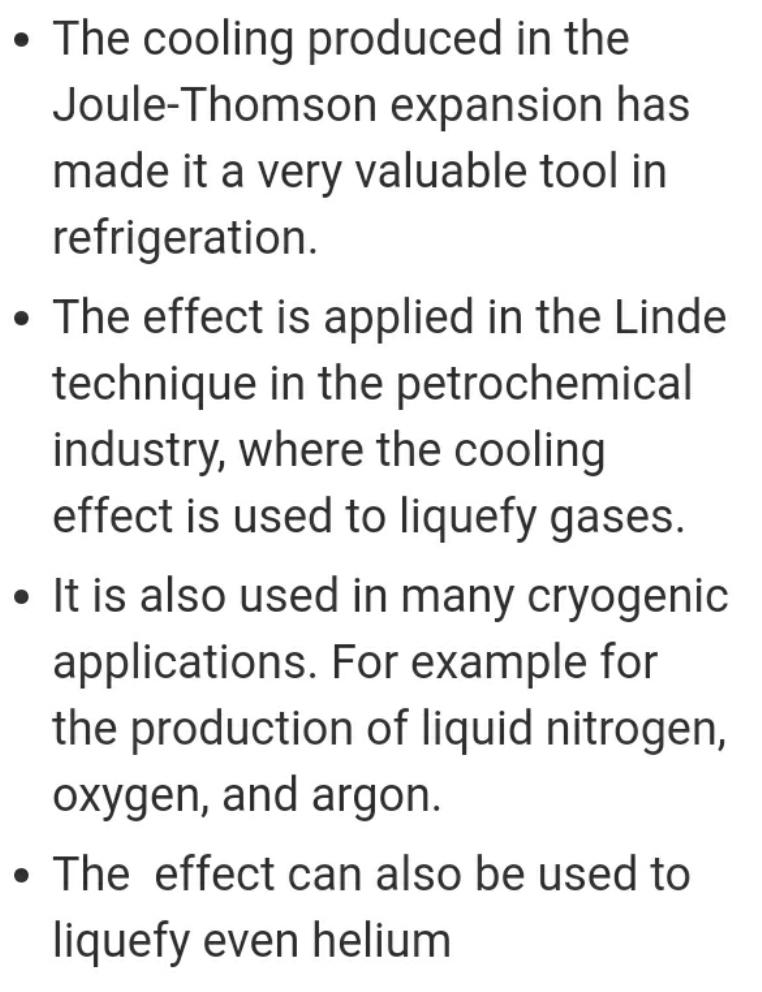 Application:
Limitations:
      joule thomson effect can be applied only if the initial temperature of the gas is below its inversion temperature.
INVERSION TEMPERATURE:
Definition:
 The temperature below which joule-thomson effect is a cooling effect is called inversion temperature.
 The temperature below which a gas gets cooled during an adiabatic expansion is known as its inversion temperature.
Explanation with example:
     * When a gas is subjected to joule – thomson effect it gets cooled appreciably.
      * when hydrogen and helium were subjected to joule thomson effect they were heated up instead of getting cooled.
       * At very low temperature these gases also get cooled.
* For example hydrogen below -80°c and helium below -240°c behaved like this.
       * There is a particular temperature below which the joule thomson effect is always a cooling effect.
        * This temperature is called the inversion temperature of that gas.
Joule – thomson’s experiment:
         The experiment devised by joule and thomson to derive a relation between the lowering of temperature and the fall of pressure of a gas due to exansion is given systematically.
Net workdone on the gas at high pressure = -P1V1
        Workdone by the gas at low pressure = P 2V2
                              Net workdone by the gas = P2V2 – P1V1
This expansion of the gas taken place adiabatically.
There will be a fall in E from E1and E2.
                 P2V2 – P1V1= E1- E2
               E2.+   P2V2    = E1+ P1V1
                   E +PV.         =  H
                  H2.               =  H1
Or.          Δ H.          = 0
 joule thomson expansion is an isenthalpic process
 adiabatic expansion of a real gas occurs at constant enthalpy.
THANK YOU